What is Mobility Server?
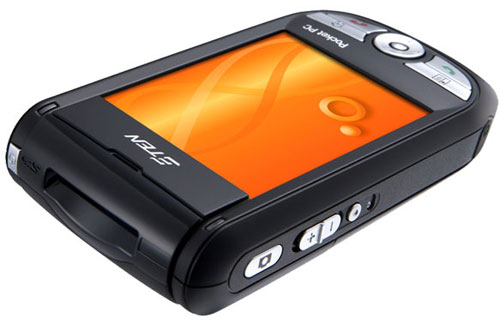 Deliver content to over 5000 devices
Formatting
Transcoding
Streaming
User Generated Content
Mobile collaboration
Subscriptions
On-demand or Push
Mobile Alerts
Broken
Subscriptions
User profiles
Device profiles
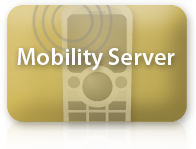 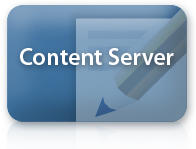 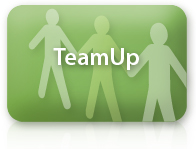 Device Content Updates
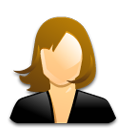 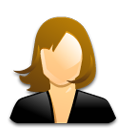 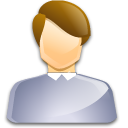 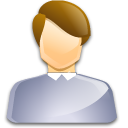 Mobility Services
DeliveryEnvironment
Device friendly content updates
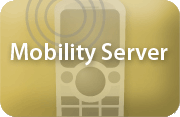 Content
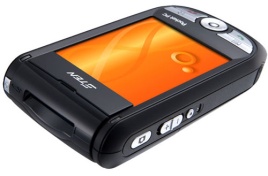 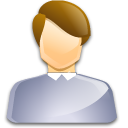 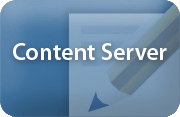 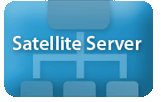 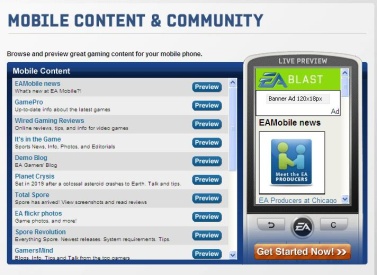 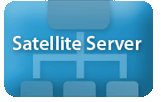 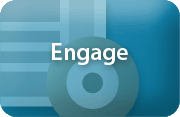 User subscription
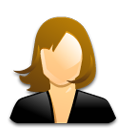 Content and Rules
Subscriptions
Device profiles
Targeting Mobile Visitors
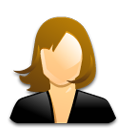 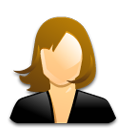 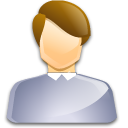 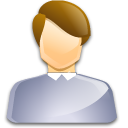 DeliveryEnvironment
Deliver targeted response
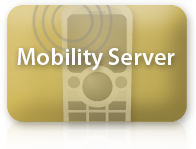 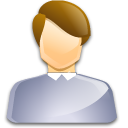 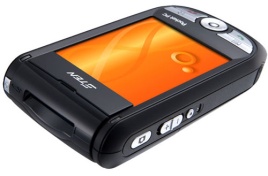 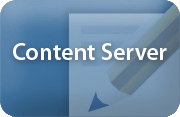 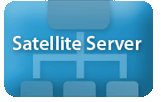 Cached targeted XML
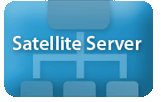 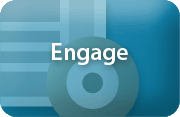 Render content for device
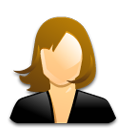 Profile based targeting